CORONAVIRUS
COVID 19
EXAMENE RADIO-IMAGISTICE
SUSPICIUNE COVID 19
NU RADIOGRAFIE
SEMNUL PRINCIPAL – GEAM MAT
DIRECT CT NATIV, +/- HRCT
SFR + SOC. IMAGISTICA TORACICA FR.
PRIMELE TREI ZILE SIMPTOMATICE – POATE FI ASPECT NORMAL
CT NATIV
Pacient in decubit dorsal
Bratele ridicate deasupra capului
Pacient in apnee – de preferinta inspir profund
Sectiuni 2-4mm, contigue
MASURI DE PREVENTIE
Pacient asigurat cu masca
Asistentul medical/medic asigurat cu masca + manusi in caz de suspiciune
Asistentul medical/medic asigurat cu masca + manusi si combinezon in caz confirmat
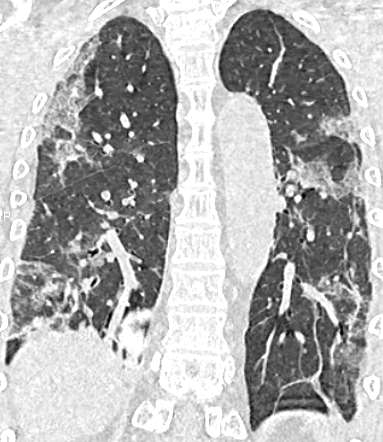 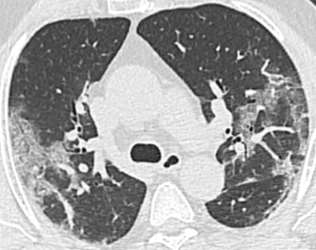 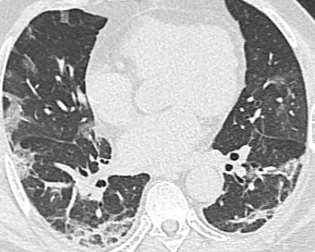 GEAM MAT SUBPLEURAL - PERIFERIC
BILATERAL - MULTIPLE
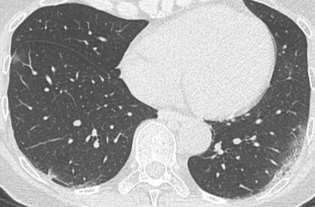 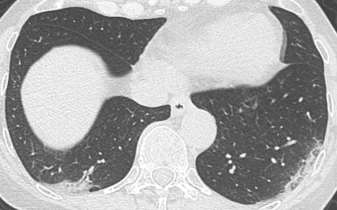 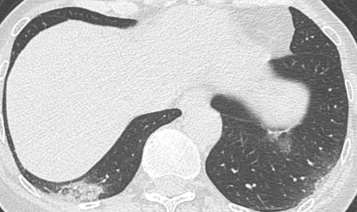 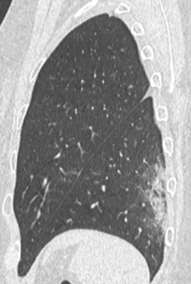 PROCES DE CONDENSARE ALVEOLARA LI BILATERAL
+ GEAM MAT - SUBPLEURAL
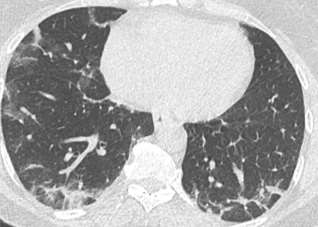 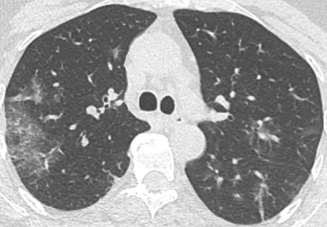 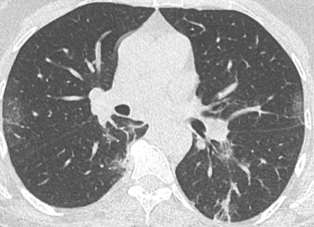 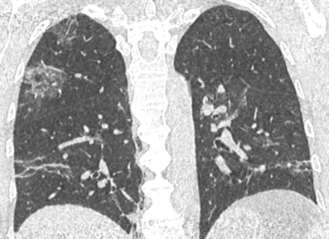 ARII GEAM MAT MULTIFOCALE LS BILATERAL 
SUBPLEURALE
+
CONDENSARI LINIARE IN BANDA LS =
 PNEUMONIE ORGANIZATA
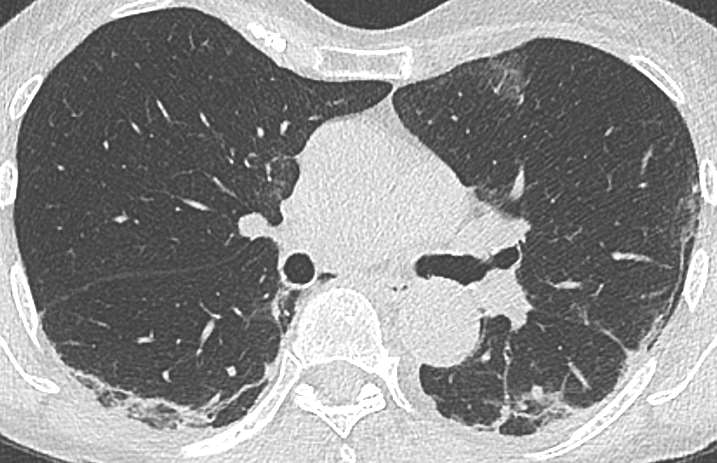 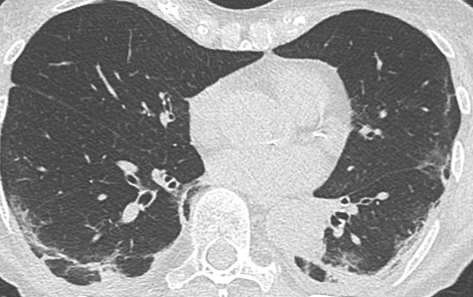 GEAM MAT PERIFERIC LSS
+
CONDENSARI PULMONARE IN BANDA = 
PNEUMONIE ORGANIZATA LIS
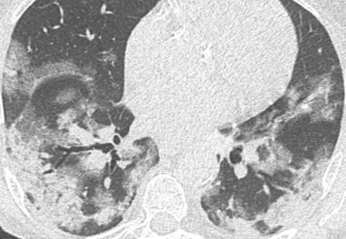 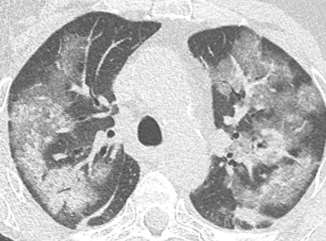 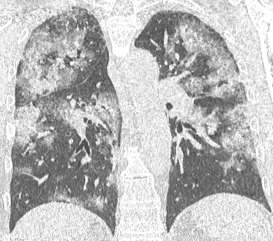 FORMA GRAVA
GEAM MAT PERIFERIC SI CENTROPULMONAR
ABSENTA SISTEMATIZARII
ABSENTA NODULILOR CENTROLOBULARI
DIAGNOSTIC DIFERENTIAL
PNEUMONIE
BRONHOPNEUMONIE
BRONSIOLITA
BRONSIECTAZII CU TULBURARI DE VENTILATIE
ALTE TULBURARI DE VENTILATIE DE DIVERSE ETIOLOGII
SARCOIDOZA SUPRAINFECTATA
BOLI HEMATOONCOLOGICE
MODIFICARI PULMONARE CONSECINTA CITOSTATICELOR
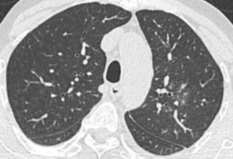 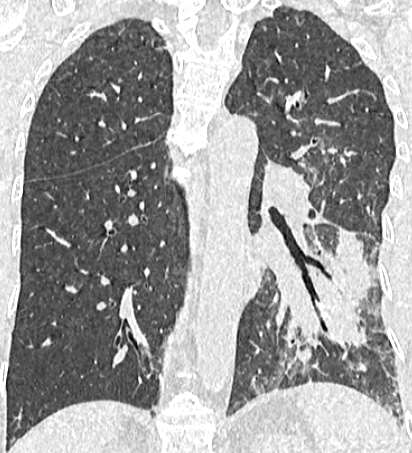 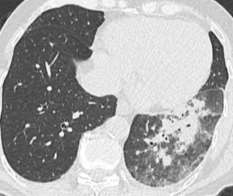 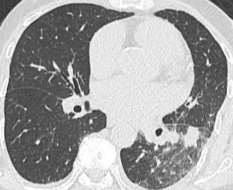 PNEUMONIE
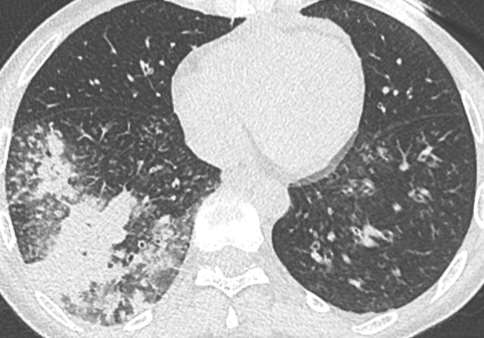 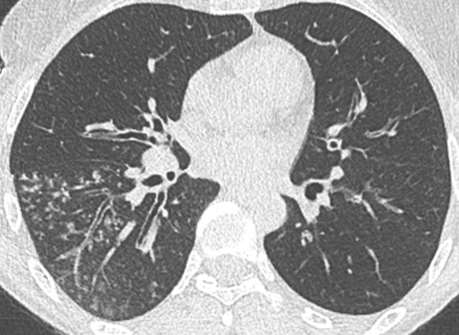 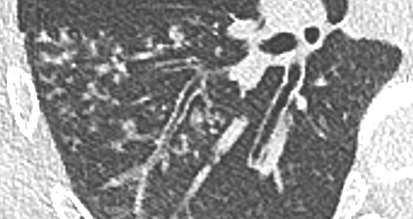 PREZENTA DE MICRONODULI ALVEOLARI LID
+
CONDENSARE ALVEOLARA
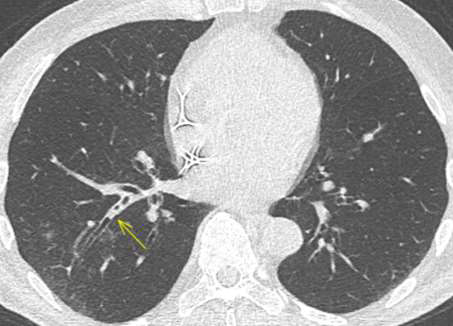 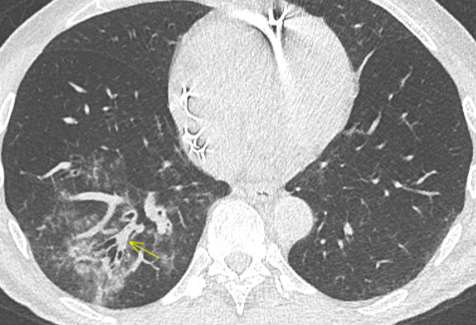 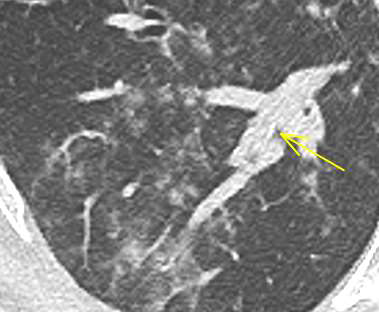 BRONHOPNEUMONIE

IMPACTION MUCOID BRONSIC
+
NODULI CENTROLOBULARI
+
GEAM MAT
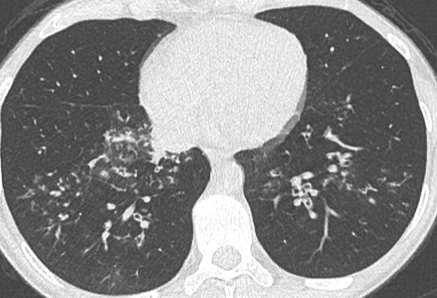 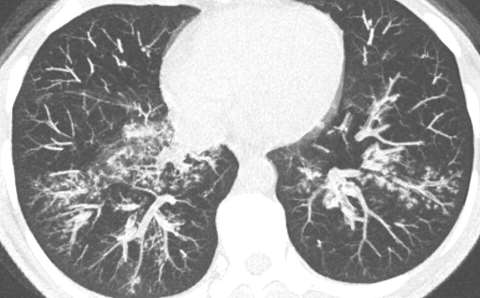 BRONSIOLITA

MICRONODULI CENTROLOBULARI
+
ARBORE BRONSIC CU DILATATII SEGMENTARE
(BURJONAT/BUD TREE)
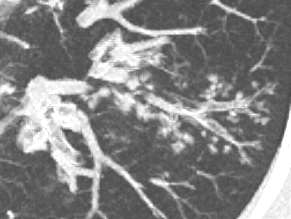 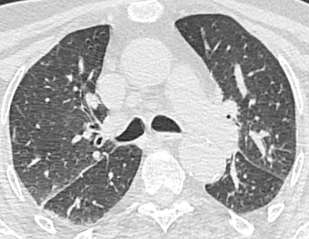 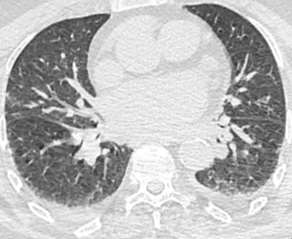 EPANSAMENT PLEURAL BILATERAL
+
FIBROZA PERIBONSICA
+
LINII SEPTALE
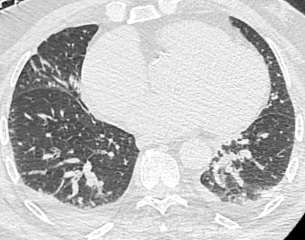 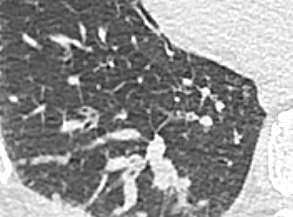